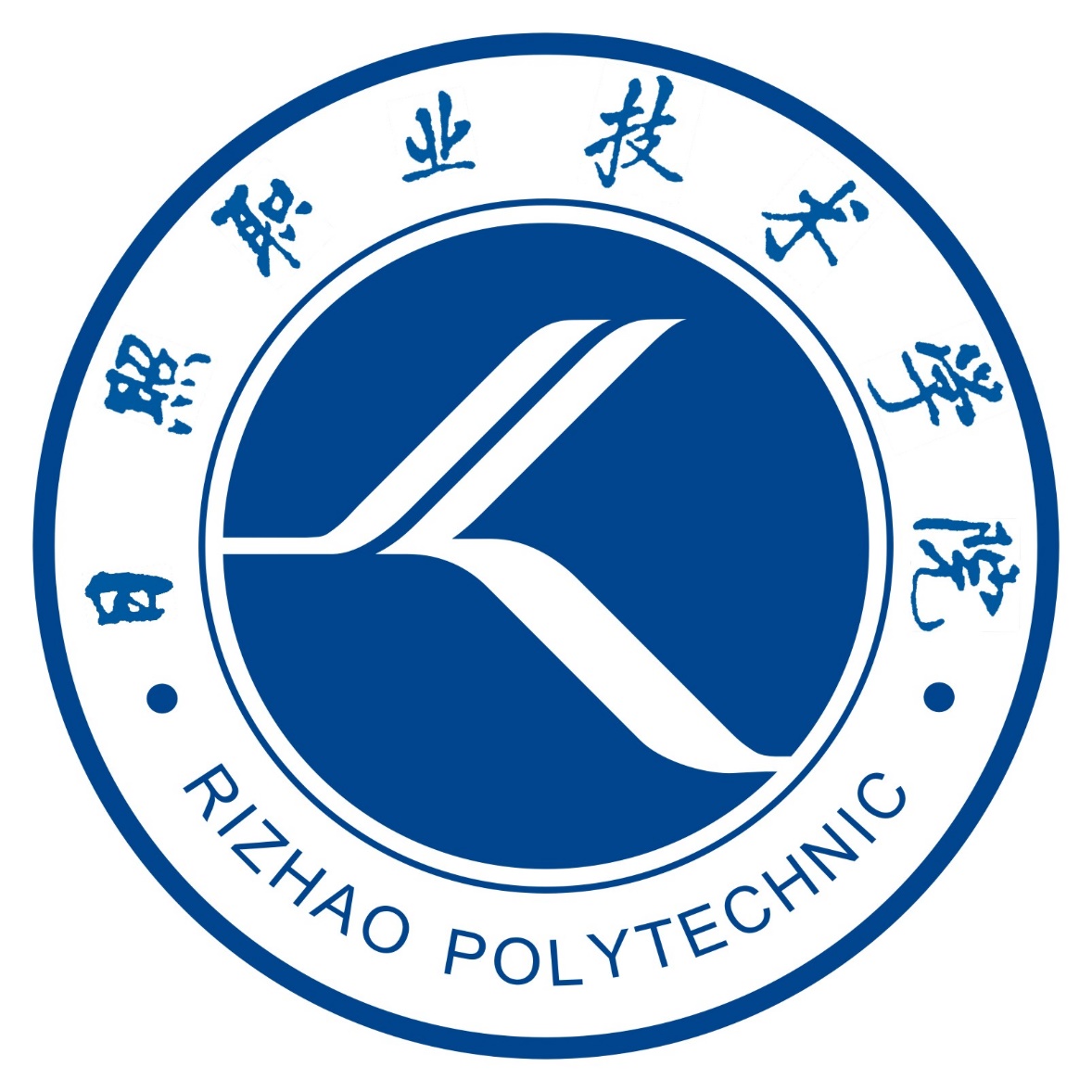 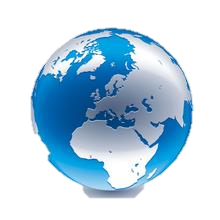 进出口业务操作
2 签订贸易合同
进出口业务操作课程团队
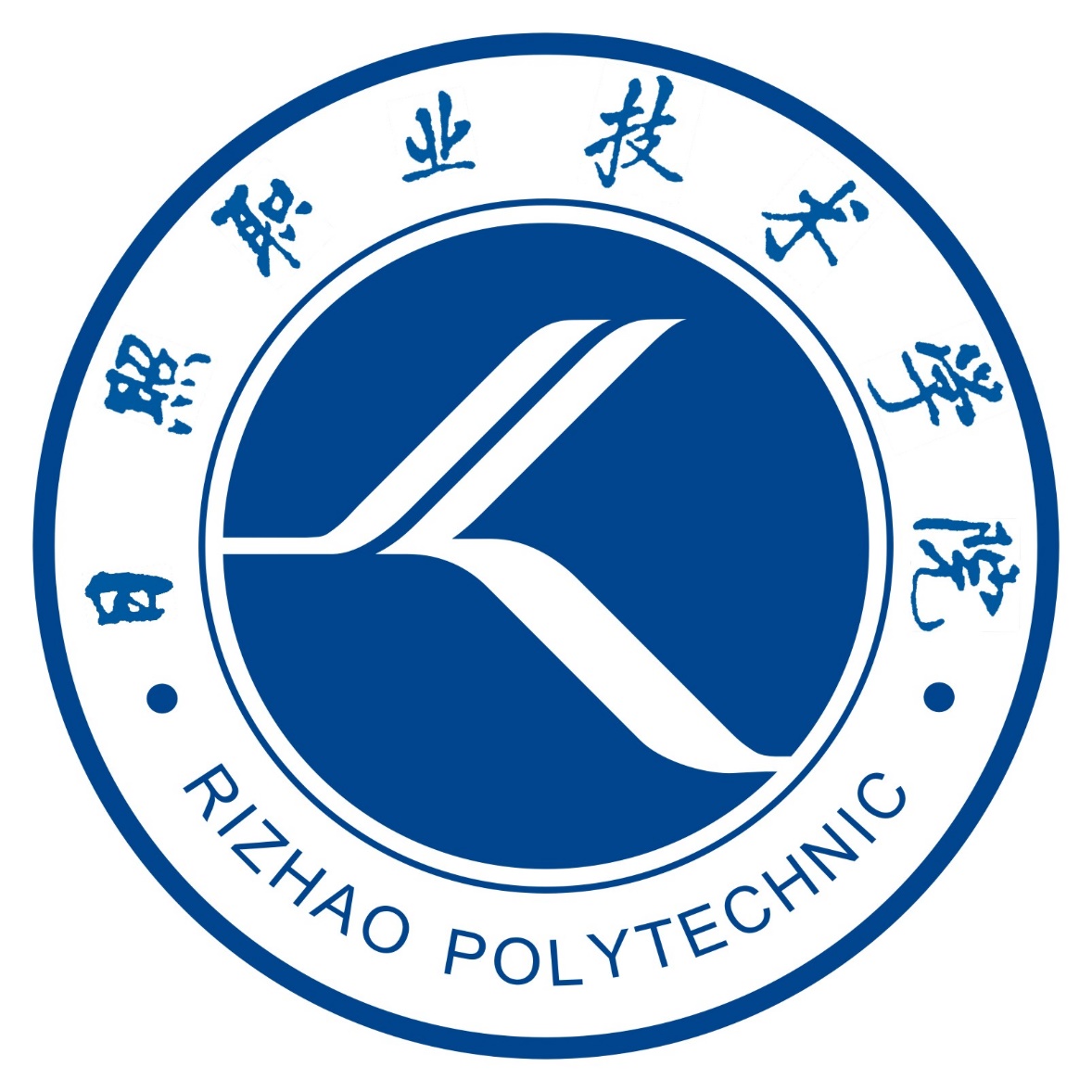 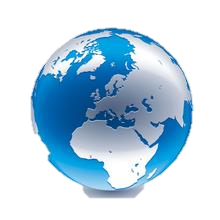 进出口业务操作
2-4 签订合同条款——支付条款
进出口业务操作课程团队
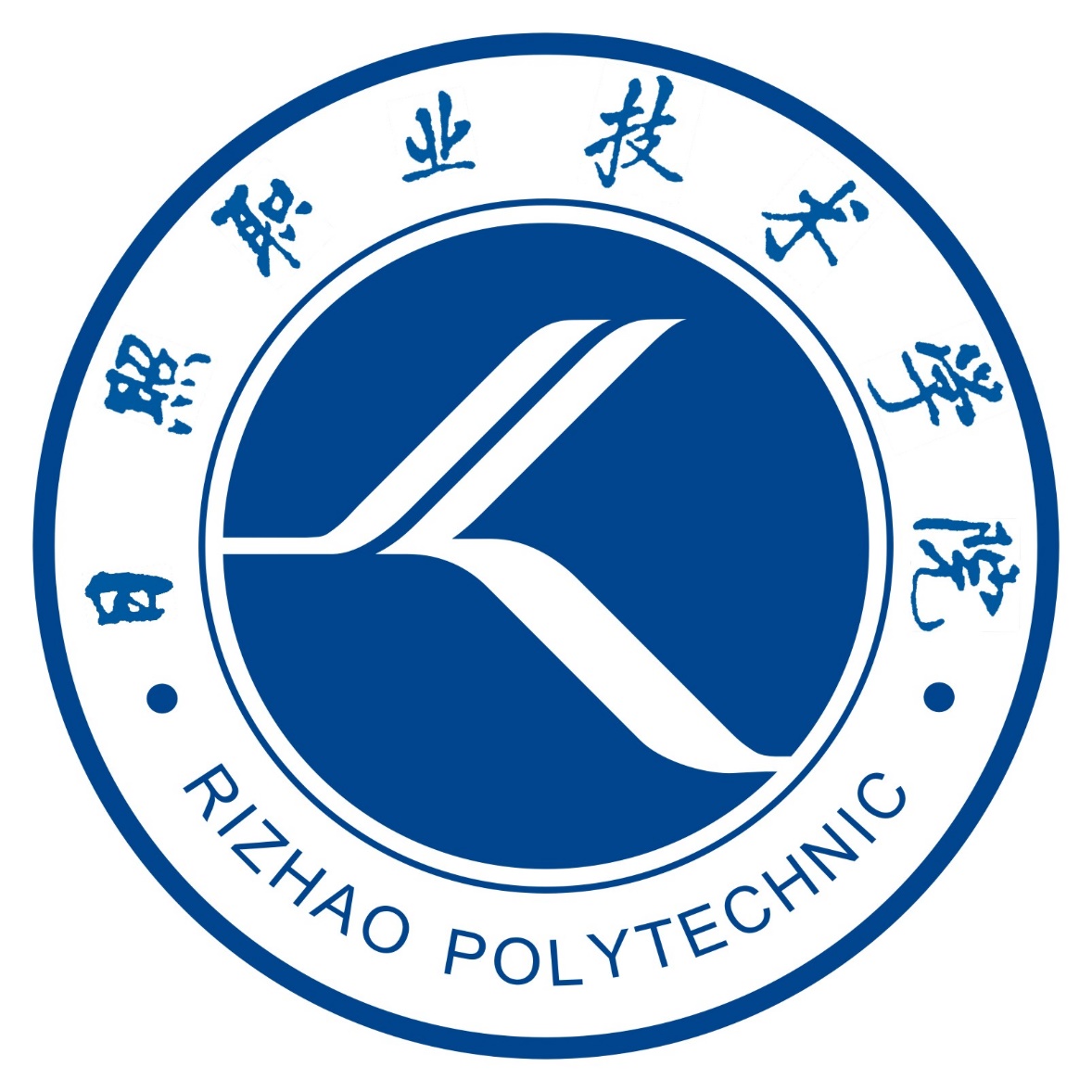 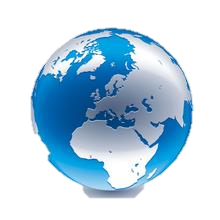 进出口业务操作
2-4-1 签订合同条款——支付条款——托收
进出口业务操作课程团队
学习目标
能签订合同中的托收条款
能力目标
掌握托收的种类
掌握托收的业务流程
知识目标
1.较高的英语阅读和表达能力；
2.良好的沟通能力；
3.不断学习的能力；
4.调研、分析、决策能力；
5.高效严谨、耐心细致、责任心强的工作态度；
6.具有良好的团队合作精神；
7.具有市场竞争意识。
素质目标
任 务
日照金果贸易有限公司RIZHAO GOLDEN NUT TRADE CO., LTD.
公司名称（ 中文）：日照金果贸易贸易有限公司
公司名称（英文）：RIZHAO GOLDEN NUT TRADE CO., LTD.
公司地址（中文）：山东省日照市潍坊路201号
公司地址（英文）：201 Weifang Road, Rizhao city, Shandong, China
公司介绍：日照金果贸易有限公司成立于2002年,主要经营花生、南瓜子、葵花子、大蒜、生姜、核桃、芝麻等农产品的进出口业务。
HONGCHING AGRICULTURAL PRODUCTS TRADE CO.
公司名称（英文）：HONGCHING AGRICULTURAL PRODUCTS TRADE CO. 
公司地址（英文）：NO.23, LANE 476, LUNMEI ROAD, CHANGHUA CITY, TAIWAN
公司介绍：HONGCHING AGRICULTURAL PRODUCTS TRADE CO. 主要从事农产品的进出口业务。
任务描述
日照金果贸易有限公司业务员鲁平在广交会上结识了台湾HONGCHING AGRICULTURAL PRODUCTS TRADE CO.客商李志源先生。由于当时他事务繁忙，仅留下名片，称日后再联系。交易会结束后，鲁平返回日照。随之向李志源先生发去电子邮件，详细介绍了本公司的业务范围，并表示愿意与其公司建立良好的业务关系。
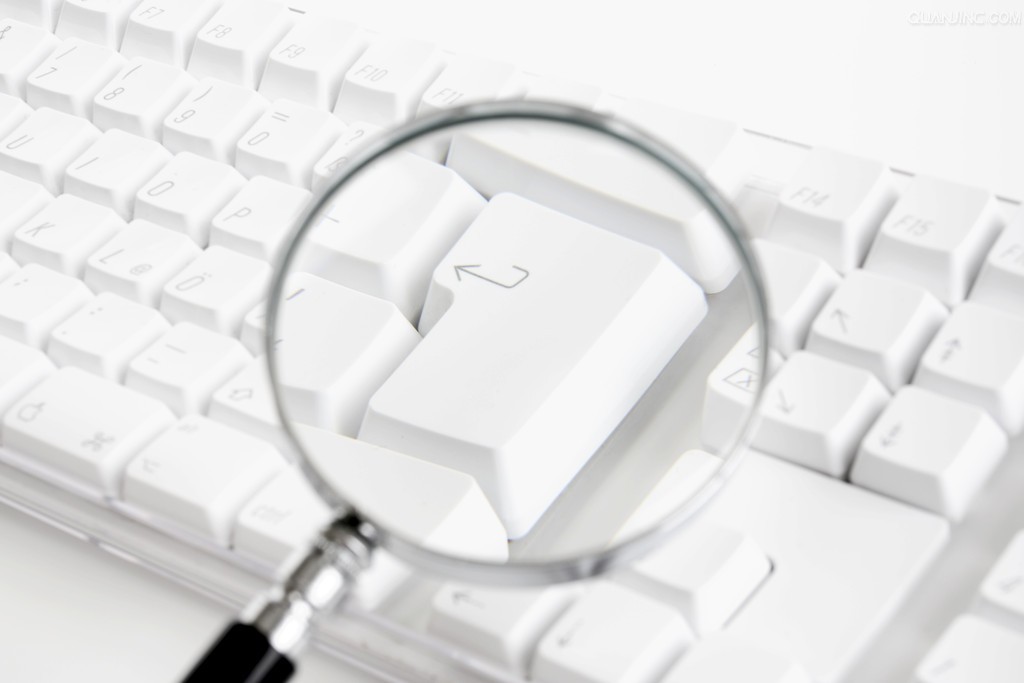 任务描述
任务描述
李志源收到鲁平的建交信函后，对14CM以上的白瓜子非常感兴趣，要求鲁平报价。
双方经过往来信函磋商，确定合同中的支付条款为托收：
“买方根据卖方开具的即期跟单汇票，于见票时立即付款，付款后交单。”
任务：鲁平订立合同中的支付条款。
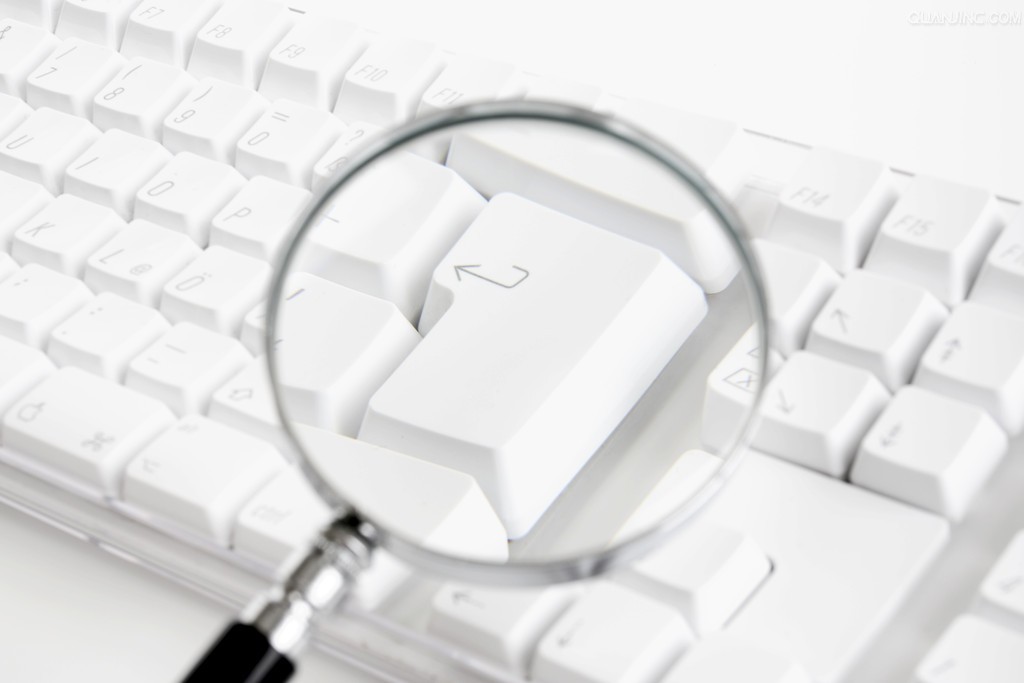 任务描述
知识点
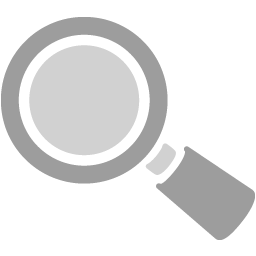 托收的含义
托收
托收（collection）是指出口方出具商业汇票，委托当地银行通过其国外分支或代理行向进口商收取货款的一种支付方式。因其资金的流向与支付工具的传送方向相反，故托收属于逆汇性质。
PART 4
托收的种类
是否要求随附单据
托收
光票托收
(clean collection)
跟单托收
(documentary collection)
出口商仅提交商业汇票（不附带任何单据）委托托收行代为收款。

主要用于小额交易、预付货款、分期付款以及收取贸易的从属费用。
出口商将商业汇票连同货运单据（包括发票、装箱单、保险单、提单等）一并交给托收行委托其代收票款。

国际贸易多采用跟单托收方式。
托收的种类
跟单托收种类
即期付款交单（D/P at sight)
使用即期汇票，见票即付，付款赎单
付款交单（documents against payment, D/P)
见票后若干天付款
远期付款交单（D/P after sight)
使用远期汇票，见票承兑，到期付款，付款赎单
提单日后若干天付款
出票后若干天付款
固定日期付款
见票后若干天付款
承兑交单（documents against acceptance, D/A)
提单日后若干天付款
使用远期汇票，见票承兑，承兑交单，到期付款
出票后若干天付款
固定日期付款
托收的业务流程
委托人（出口方）
合同规定即期付款交单方式支付
付款人
（进口方）
即期付款交单业务流程图
1.汇票、单据、托收申请书
3.提示付款
5.交单
4.付款
7. 交款
2.委托书、汇票、全套单据
托收行
（出口地银行）
代收行
（进口地银行）
6.汇交收妥的款项
即期付款交单业务程序：
进出口双方在合同中，规定采用即期付款交单方式支付。
（1）出口人按合同规定装货后，填写托收申请书，开出即期汇票，连同全套货运单据送交银行代收货款。
（2）托收行根据托收申请书缮制托收委托书，连同汇票（或没有汇票）、货运单据寄交进口地代收行委托代收。
（3）代收行按委托书的指示向进口商提示汇票与单据（或仅提示单据）。
（4）进口商审单无误后付款。
（5）代收行交付单据。
（6）代收行办理转账，并通知托收行款已收妥。
（7）托收行向出口商交款。
托收的业务流程
委托人（出口方）
合同规定即期付款交单方式支付
付款人
（进口方）
远期付款交单业务流程图
3.提示承兑
1.汇票、单据、托收申请书
6.到期付款
5.提示付款
4.承兑汇票
7.交单
9. 交款
2.委托书、汇票、全套单据
托收行
（出口地银行）
代收行
（进口地银行）
8.汇交收妥的款项
远期付款交单业务程序：
进出口双方在合同中，规定采用即远期付款交单方式支付。
（1）出口人按合同规定装货后，填写托收申请书，开出远期汇票，连同全套货运单据送交托收行，委托代收货款。
（2）托收行根据托收申请书缮制托收委托书，连同汇票、货运单据寄交进口地代收行委托代收。
（3）代收行按委托书的指示向进口商提示汇票与单据。
（4）进口商经审核无误后在汇票上承兑后，代收行收回汇票与单据。
（5）汇票到期日代收行再次提示汇票。
（6）进口商到期付清货款。
（7）代收行交付单据。
（8）代收行办理转账，并通知托收行款已收妥。
（9）托收行向出口商交款。
托收的业务流程
委托人（出口方）
合同规定即期付款交单方式支付
付款人
（进口方）
承兑交单业务流程图
3.提示承兑
1.汇票、单据、托收申请书
6.提示付款
5.交单
4.承兑汇票
7.到期付款
9. 交款
2.委托书、汇票、全套单据
托收行
（出口地银行）
代收行
（进口地银行）
8.汇交收妥的款项
承兑交单业务程序：
进出口双方在合同中，规定采用即远期付款交单方式支付。
（1）出口人按合同规定装货后，填写托收申请书，开出远期汇票，连同全套货运单据送交托收行，委托代收货款。
（2）托收行根据托收申请书缮制托收委托书，连同汇票、货运单据寄交进口地代收行委托代收。
（3）代收行按委托书的指示向进口商提示汇票与单据（承兑提示）。
（4）进口商经审核无误后在汇票上承兑，代收行收回汇票。
（5）代收行在收回汇票的同时，将货运单据交给进口商。
（6）汇票到期日代收行再次提示汇票（付款提示）。
（7）进口商到期付清货款。
（8）代收行办理转账，并通知托收行款已收妥。
（9）托收行向出口商交款。
跟单托收下的融资
托收押汇
出口方按合同规定发运货物
托收押汇 （Collection bill purchased, B/P)：
托收银行以买入出口方向进口方开立的跟单汇票及其所附单据向出口方融资。
托收行买入以进口方为付款人的商业汇票及所附单据，按照汇票金额扣除从付款日（买入汇票日）至预计收到票款日的利息及手续费，将款项先行交付给出口方并提取货物。
托收行作为汇票的善意持票人，收取款项，票款收到后，即归还托收行的垫款。
跟单托收下的融资
托收押汇
进口方在承兑汇票后，凭信托收据向代收行借取货运单据
信托收据（trust receipt, T/R)：
又称进口押汇，代收行给予进口商评信托收据提货，向进口方融通资金。
进口方提取货物
货物售出后所得货款在汇票到期日偿还代收行
托收方式的应用
1
商业信用
出口人委托银行收取的货款能否收到，全凭进口人的信用，出口人承担很大风险。
2
进口人在未付清货款前，货物的所有权仍属出口人。
如进口人到期拒不付款赎单，出口人需要承担货物另行处理或运回的额外费用或降价处理等损失，如处理不及时，面临进口国海关没收货物的风险。
付款交单下的风险
3
承兑交单下的风险
进口人只需在汇票上履行承兑手续，即可取得单据，提走货物。
倘若进口人到期不付款，虽然出口人有权依法向承兑人追偿，但实践证明，此时的进口人多半已无力偿付，或者早已宣告破产，甚至人去楼空。
托收方式的风险防范
1
注意客户的资信情况
认真调查和考察进口人的资信情况、经营能力和经营作风，防止盲目成交。
一般只使用付款交单。对于进口人凭信托收据借单，特别从严。
2
国外代收行一般不能由进口人指定
如确有必要，应事先征得托收行同意。
原则上争取以CIF或CIP成交，由出口方办理保险。
若由FOB或CFR成交，卖方应加保“卖方利益险”，以便万一货物遇险而买方未投保又不付款赎单时，可由我方自己向保险公司索赔。
3
货物的保险问题
托收方式的风险防范
4
远期付款交单要慎重
有的国家的银行把远期D/P改为D/A处理。
5
贸易管制和外汇管制较严的国家，要慎重
对于需要领取进口许可证的商品，应规定进口人须将领得的许可证或已获准进口外汇的证明在出口人发运有关商品前寄达，否则不予发运。
防止买方借口拒付货款。
6
严格按照出口合同规定转运货物、制作单据
制定合同中托收条款的业务案例
The buyers shall duly accept the documentary draft drawn by the seller at 90days’ sight upon first presentation and make payment on it’s maturity. The shipping documents are to be delivered against acceptance.
 (payment should be paid by the buyers by D/A at 90 days after sight.)
“买方根据卖方开具的见票后90天付款的跟单汇票，于提示时承兑，并于汇票到期日付款，承兑后交单”请写出支付条款。
制定合同中托收条款的业务案例
“买方凭卖方开具的跟单汇票，于提单日后30天付款，付款后交单。”请写出支付条款。
The Buyers shall pay against documentary draft drawn by the Sellers at 30 days after B/L date. The shipping documents are to be delivered against payment only.

Payment: By D/P at 30 days after B/L date.
任务实施
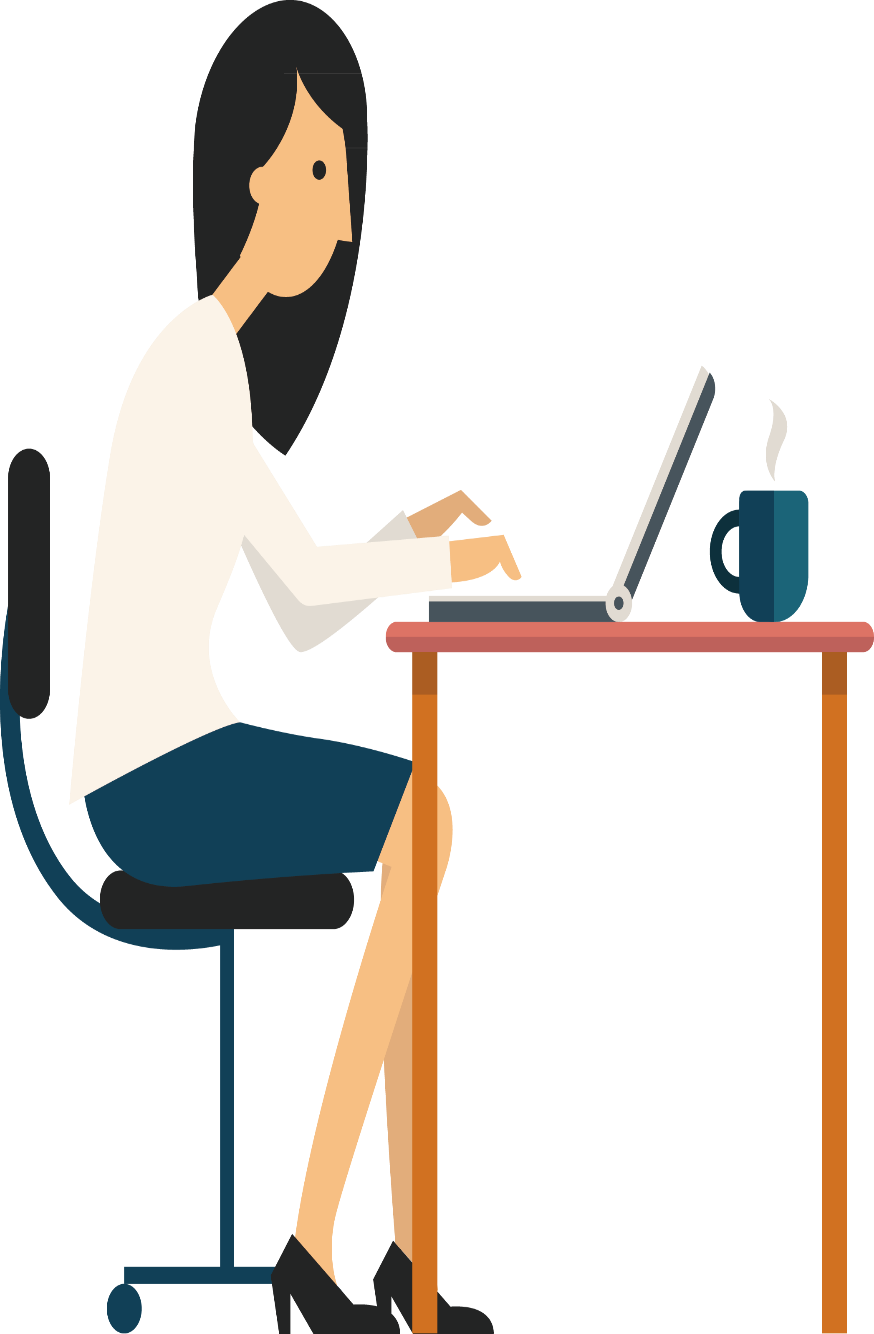 任务：鲁平订立合同中的支付条款。
“买方根据卖方开具的即期跟单汇票，于见票时立即付款，付款后交单。”
Upon first presentation the buyers shall pay against documentary draft drawn by the sellers at sight. The shipping documents are to be delivered against payment only.
(payment should be made by the buyers by D/P at sight.)
案例
案例讨论
案例情况说明：
日照A公司与美国B公司以CIF术语、D/P AT 45 DAYS AFTER SIGHT签订一份买卖合同。美国B公司要求指定纽约D银行为代收行，我方同意了对方的要求。A公司按合同规定准时装运货物，并通过上海C银行为托收行办理托收业务。货到美国后由于汇票还没有到期，B公司出具T/R（信托收据）把全套单据从代收行借出并顺利提货。待汇票期满提示B公司付款时，B公司已经宣布破产，导致A公司货款没能收回。
讨论
（1）在此案例中D银行是否应承担责任？为什么？
（2）我方在办理托收环节是否存在过失？
（3）根据本案例分析出口方采用远期付款交单结算的风险。
案例解决
讨论点一：在此案例中D银行是否应承担责任？为什么？
（1）在此案例中D银行是否应承担责任？为什么？
D银行允许买方凭信托收据借单，并没有被受益人或者托收行指示。
讨论点二：我方在办理托收环节是否存在过失？
（2）我方在办理托收环节是否存在过失？
我方办理托收环节存在过失，出口方在托收业务中不应该由对方指定代收行，而应该由我方托收行指定。
案例解决
讨论点三：根据本案例分析出口方采用远期付款交单结算的风险。
（3）根据本案例分析出口方采用远期付款交单结算的风险。
远期付款交单对于出口方的风险主要有：
由于托收属于商业信用，卖方收款依赖于进口方的信用，存在不能收回、延迟收回货款的风险；若买方拒绝付款赎单，货物则面临就地变卖、运回，途中出现损失或者完全灭失的风险；
国外有一些银行对于远期D/P采用D/A的处理方法，即对方承兑后即交出单据，或者凭进口方出具的信托收据就可以借出单据，从而提走货物，对出口方收款带来很大不确定性。
拓展任务
日照金果贸易有限公司RIZHAO GOLDEN NUT TRADE CO., LTD.
公司名称（ 中文）：日照金果贸易贸易有限公司
公司名称（英文）：RIZHAO GOLDEN NUT TRADE CO., LTD.
公司地址（中文）：山东省日照市潍坊路201号
公司地址（英文）：201 Weifang Road, Rizhao city, Shandong, China
公司介绍：日照金果贸易有限公司成立于2002年,主要经营花生、南瓜子、葵花子、大蒜、生姜、核桃、芝麻等农产品的进出口业务。
BAJA TRADING EST
公司名称（英文）：BAJA TRADING EST
公司地址（英文）：Siteen Street, Malaz, P.O.# 101, Ar-Riyad - 116, Riyadh， Saudi Arabia
公司介绍：BAJA TRADING EST成立于1994年，主要从事农产品的进出口业务。
任务描述
日照金果贸易有限公司业务员鲁平在Anuga 2014 世界食品博览会上认识了沙特阿拉伯BAJA TRADING EST业务员Mohammad Sameer Khan，交易会结束后，鲁平返回日照。随之向Mohammad Sameer Khan发去电子邮件，详细介绍了本公司的业务范围，并表示愿意与其公司建立良好的业务关系。
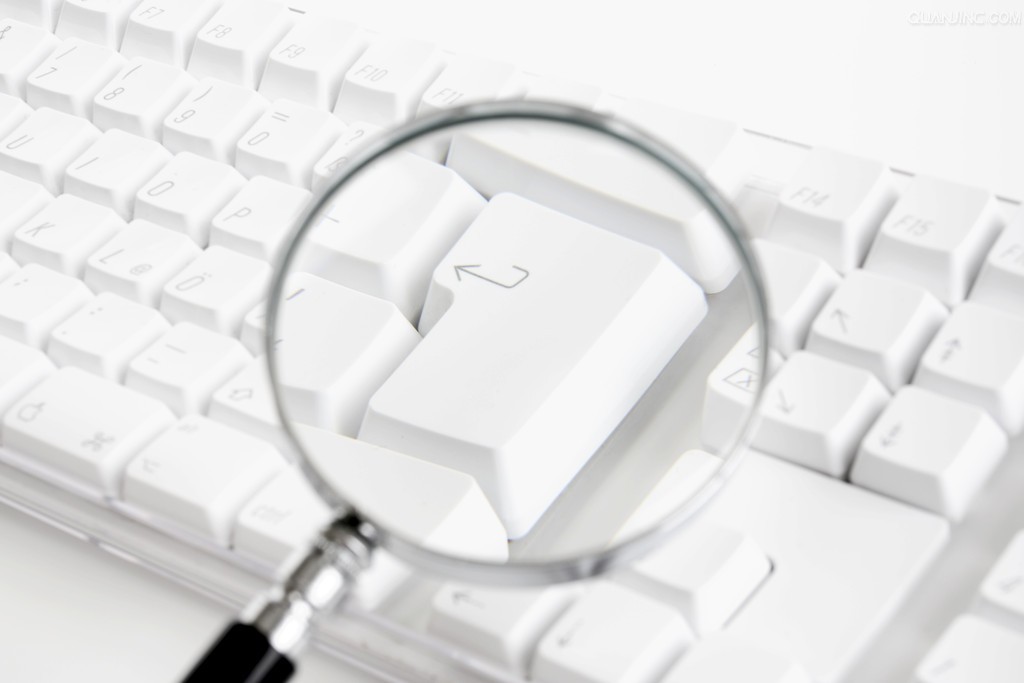 任务描述
任务描述
Mohammad Sameer Khan收到鲁平的建交信函后，对14CM以上的白瓜子非常感兴趣，要求鲁平报价。
双方经过往来信函磋商，确定合同中的支付条款为托收：
“买方采用电汇方式预付50%的货款，其余款项办理托收—即期付款交单。”
任务：鲁平订立合同中的支付条款。
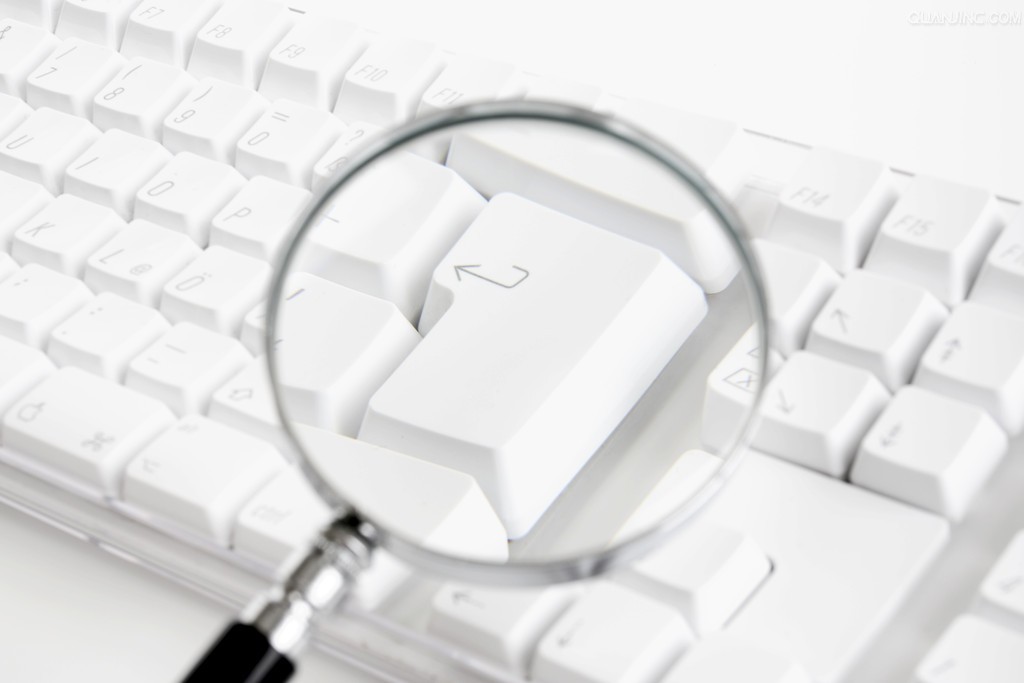 任务描述
拓展任务实施
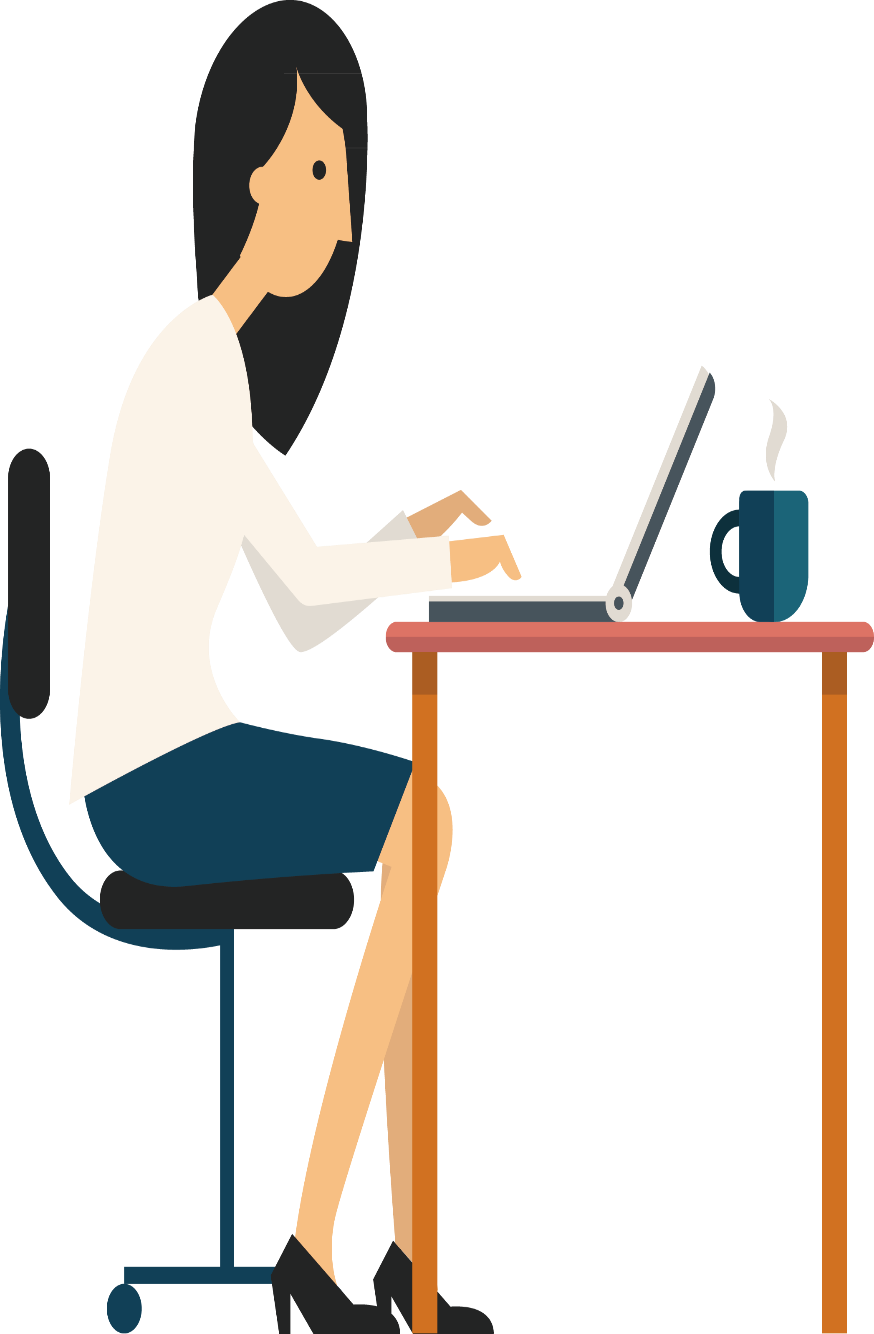 任务：鲁平订立合同中的支付条款。
“买方采用电汇方式预付50%的货款，其余款项办理托收—即期付款交单。”
Payment: 50% of the sales proceeds is to be paid by T/T in advance, the remaining paid by D/P at sight.
反思总结
反思总结
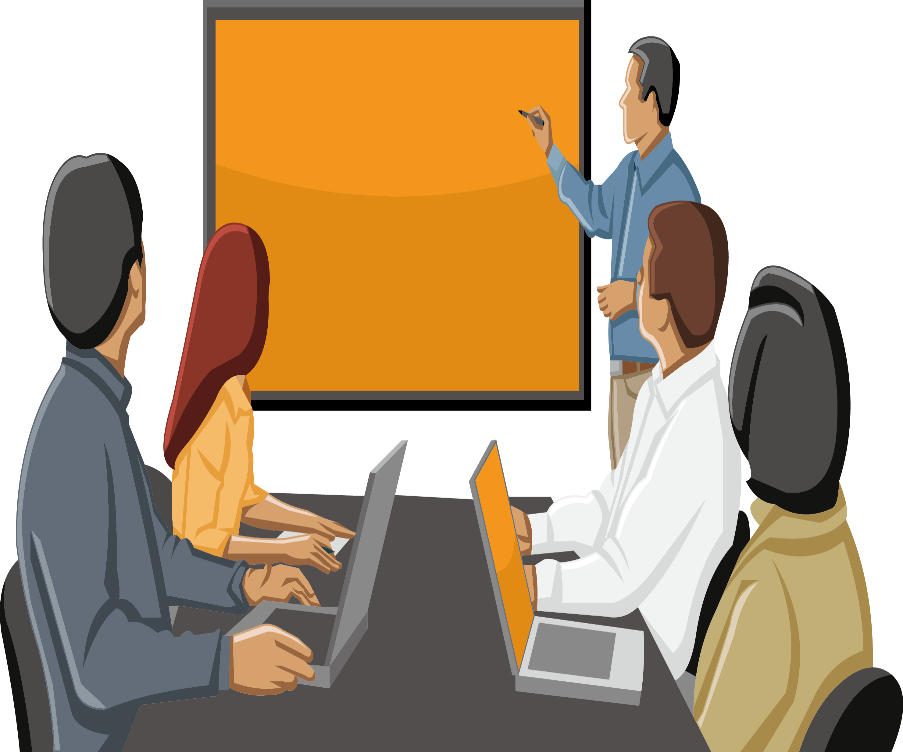 托收的性质为商业信用。
无论是付款交单还是承兑交单，对出口方都有风险，注意风险防范。
43
[Speaker Notes: 使用方法：【更改文字】：将标题框及正文框中的文字可直接改为您所需文字【更改图片】：点中图片》绘图工具》格式》填充》图片》选择您需要展示的图片【增加减少图片】：直接复制粘贴图片来增加图片数，复制后更改方法见【更改图片】【更改图片色彩】：点中图片》图片工具》格式》色彩（重新着色）》选择您喜欢的色彩下载更多模板、视频教程：http://www.mysoeasy.com]
THANK YOU
托收方式的应用
1
商业信用
出口人委托银行收取的货款能否收到，全凭进口人的信用，出口人承担很大风险。
2
进口人在未付清货款前，货物的所有权仍属出口人。
如进口人到期拒不付款赎单，出口人需要承担货物另行处理或运回的额外费用或降价处理等损失，如处理不及时，面临进口国海关没收货物的风险。
付款交单下的风险
3
承兑交单下的风险
在承兑交单的情况下，进口人只需在汇票上履行承兑手续，即可取得单据，提走货物。
倘若进口人到期不付款，虽然出口人有权依法向承兑人追偿，但实践证明，此时的进口人多半已无力偿付，或者早已宣告破产，甚至人去楼空。出口人遭受钱货两空。有时进口人要求承兑交单的支付方式，预谋诈骗。
托收方式的风险防范
1
注意客户的资信情况
认真调查和考察进口人的资信情况、经营能力和经营作风，防止盲目成交。
一般只使用付款交单。对于进口人凭信托收据借单，特别从严。
2
国外代收行一般不能由进口人指定
如确有必要，应事先征得托收行同意。
原则上争取以CIF或CIP成交，由出口方办理保险。
若由FOB或CFR成交，卖方应加保“卖方利益险”，以便万一货物遇险而买方未投保又不付款赎单时，可由我方自己向保险公司索赔。
3
货物的保险问题
托收方式的风险防范
4
远期付款交单要慎重
有的国家的银行把远期D/P改为D/A处理。
5
贸易管制和外汇管制较严的国家，要慎重
对于需要领取进口许可证的商品，应规定进口人须将领得的许可证或已获准进口外汇的证明在出口人发运有关商品前寄达，否则不予发运。
防止买方借口拒付货款。
6
严格按照出口合同规定转运货物、制作单据